チュートリアル： 学生と教員のためのpythonとChatGPT活用法
http://conf.mdxes.iir.isct.ac.jp/D2MatE/2023Tutorial/tutorial2023-python-ChatGPT.html
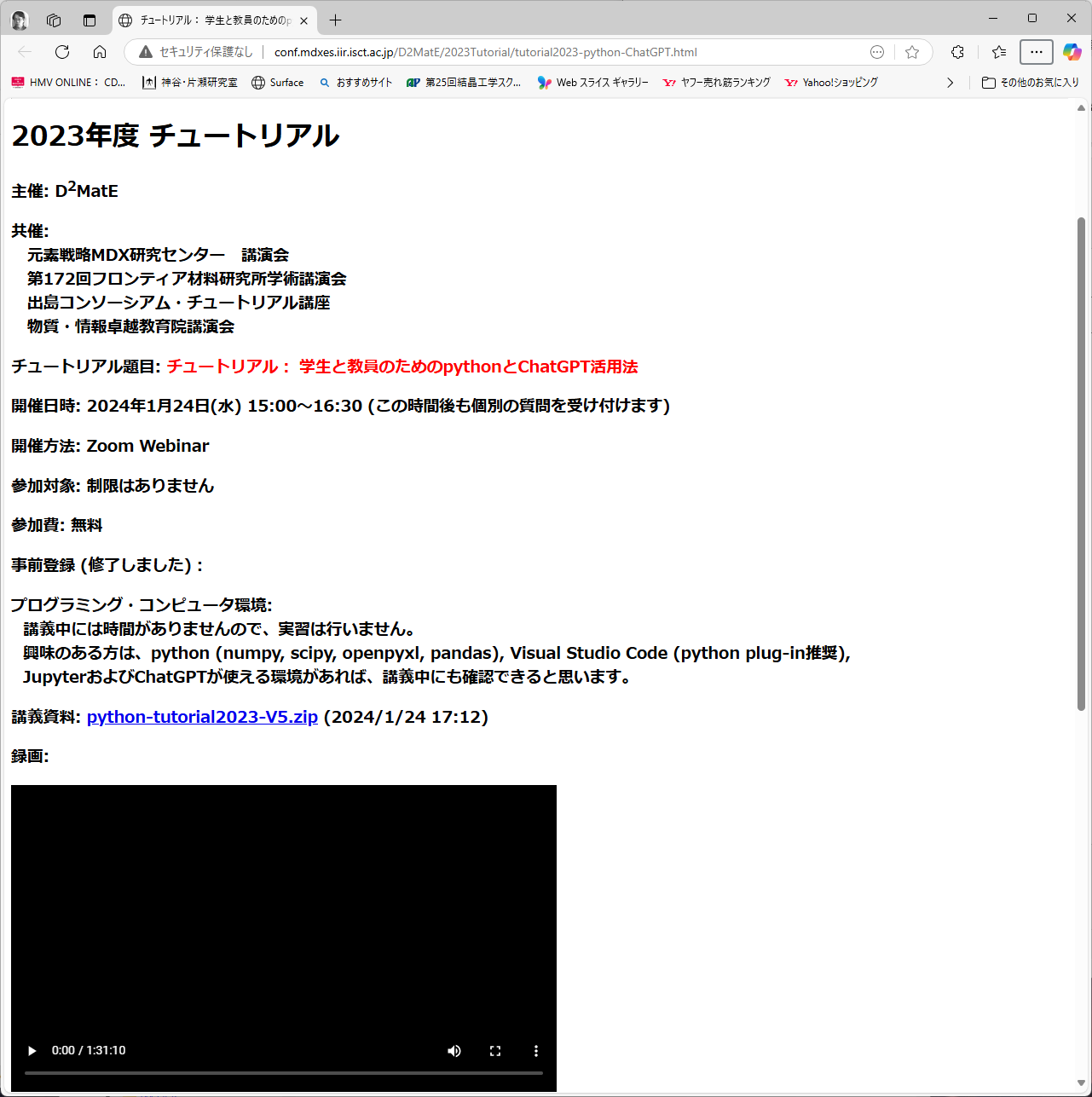 インターネット検索
Python + キーワードでだいたいの問題は解決
例： 「python ガウス過程回帰」で検索
　　　・ Qiita、Quoraの知恵袋系は秀逸
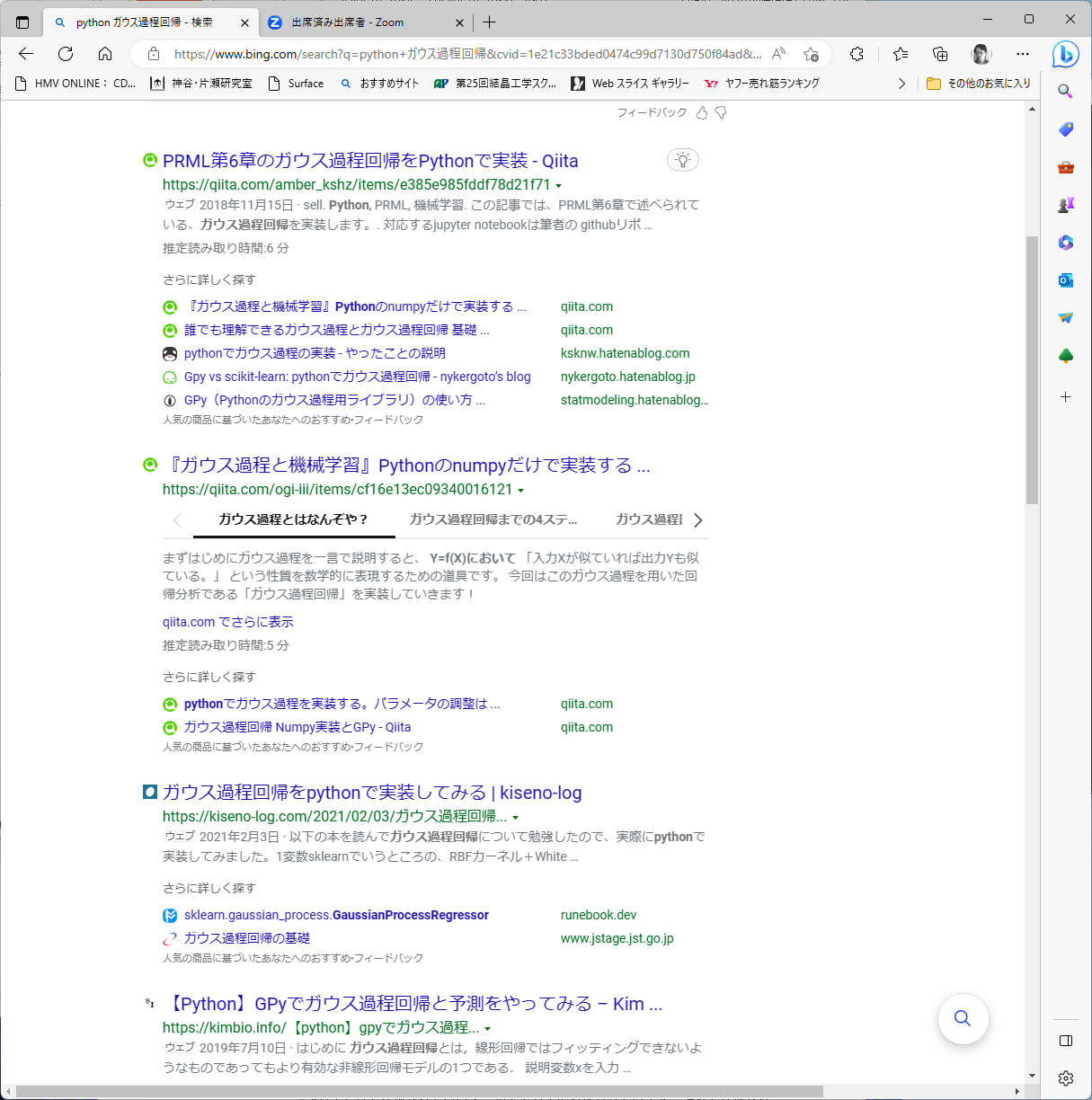 一次多項式最小二乗法の実行結果
天下り的に polyfit() 関数を使ったプログラムが用意されていた
　　　　　　　　　↑どうやって探すのか？
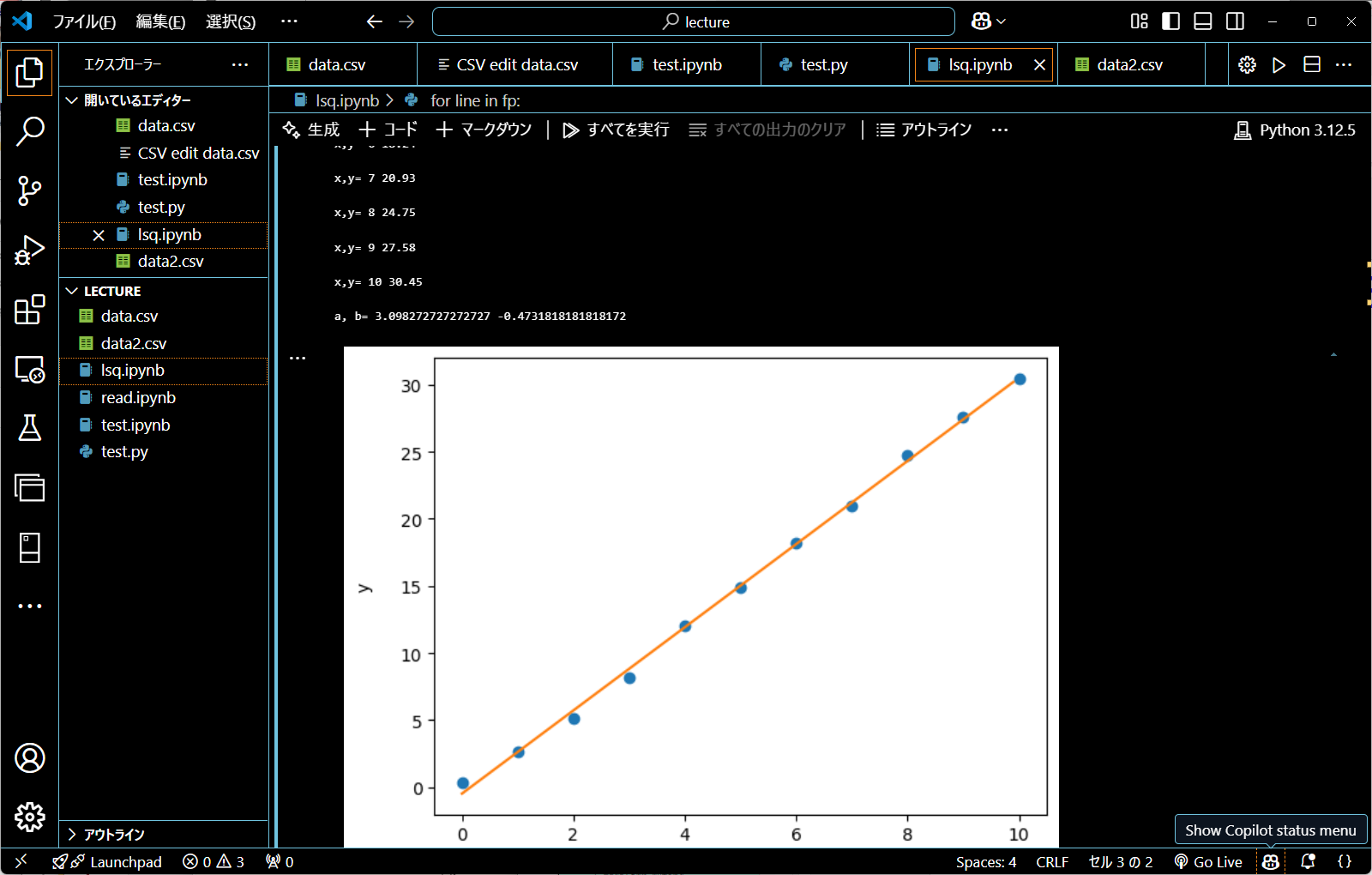 どうやってpolyfit()関数を見つけるか
ChatGPTへの質問: “pythonで logN = a + b * Tinv にフィッティングするプログラム”
# numpyライブラリを 別名 np でimport
import numpy as np		

# numpy.polyfit() の呼び出し。# numpyは 別名 np でimportしているので、np.polyfit() で呼び出す
a, b = np.polyfit(Tinv, logN, 1)
# numpyライブラリから polyfit を import
from numpy import polyfit

# polyfit() だけで呼び出せる
a, b = polyfit(Tinv, logN, 1)
でも、この時の回答のプログラムは間違っていた
numpy polyfitを検索してみる
Bingで “numpy polyfit” を検索
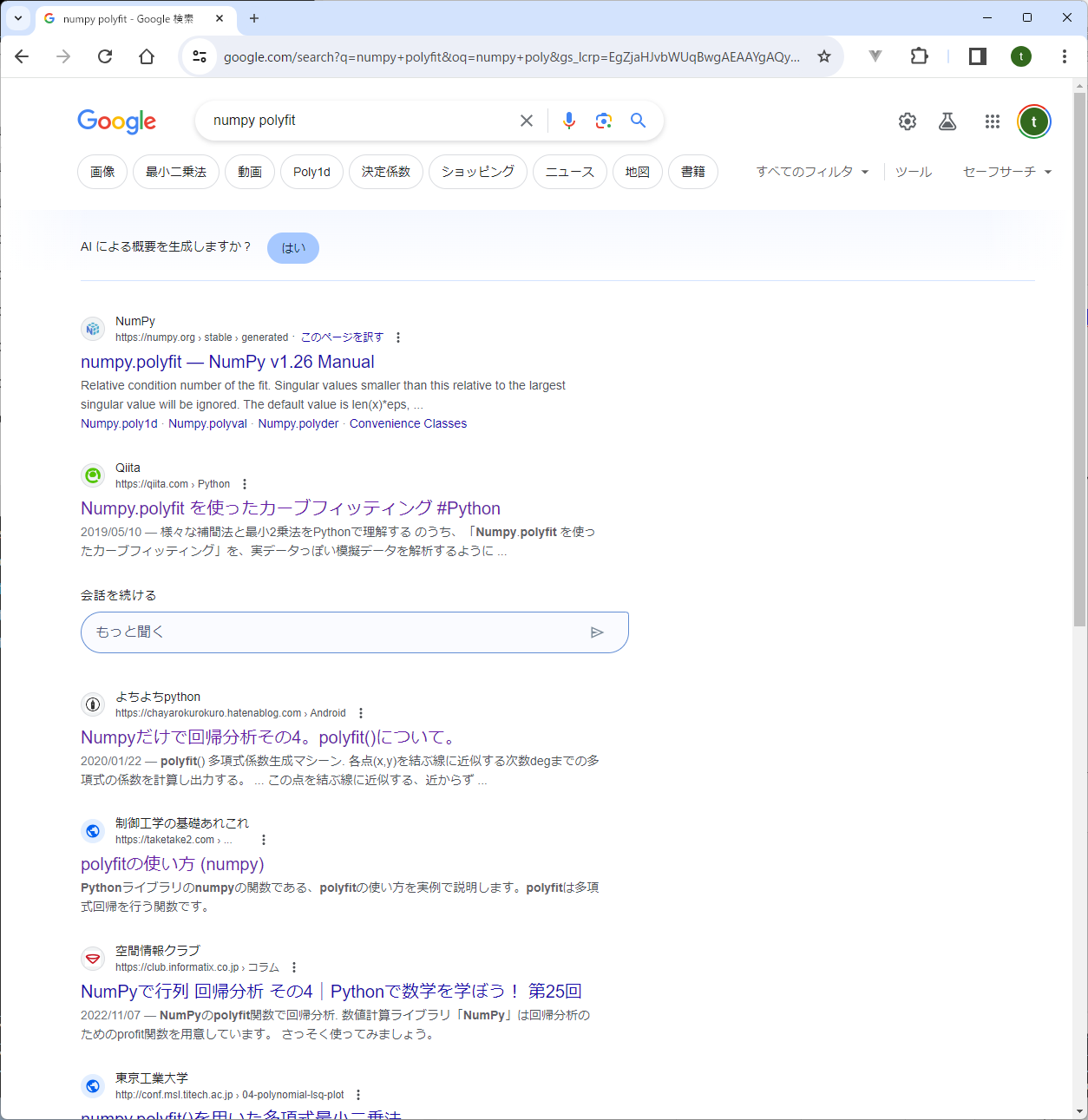 公式のAPIリファレンス
知恵袋系: Qiita, Quoraの質が高い
numpy polyfitを検索してみる
Bingで “numpy polyfit” を検索
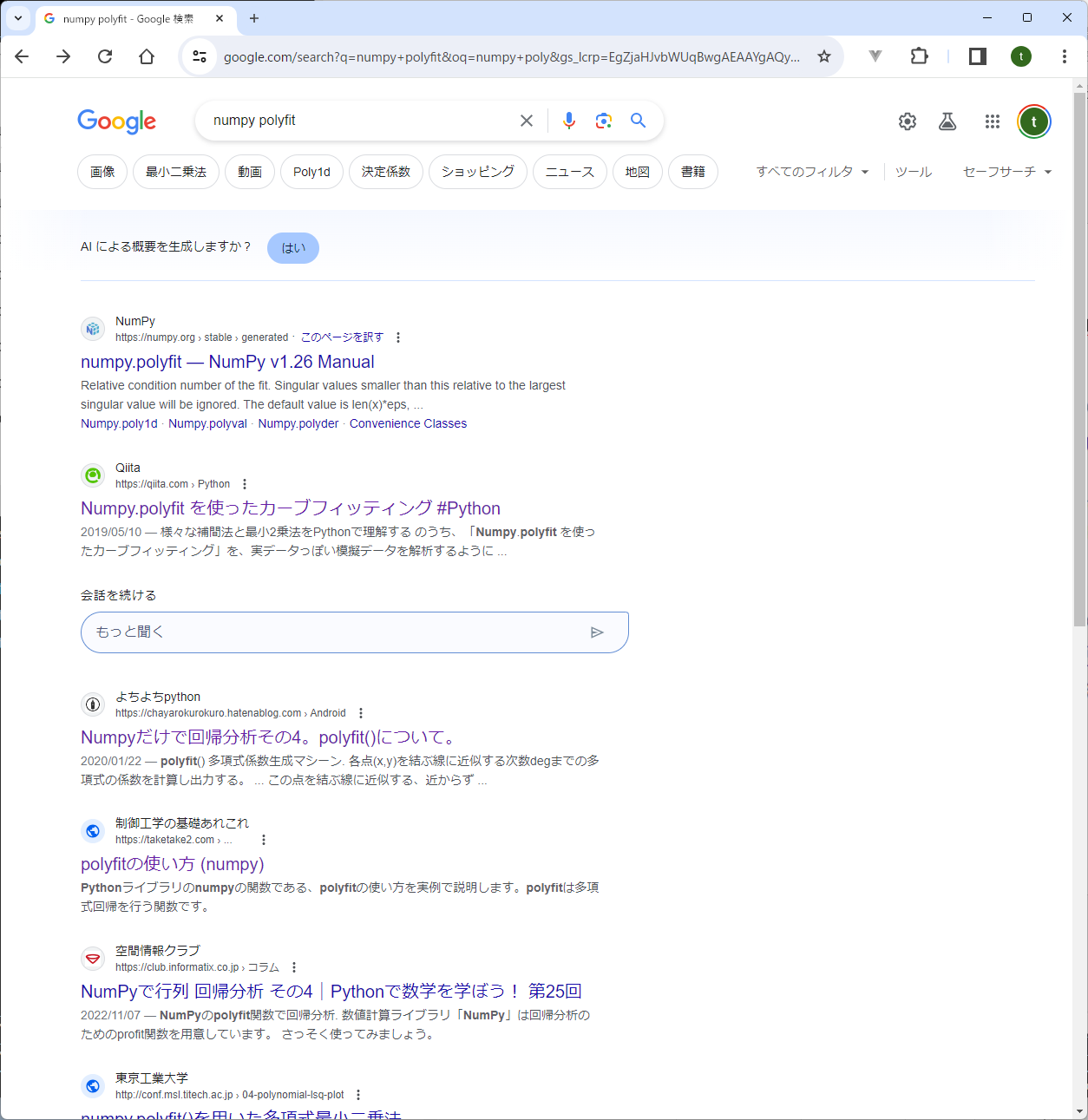 https://chayarokurokuro.hatenablog.com/entry/2020/01/22/190133
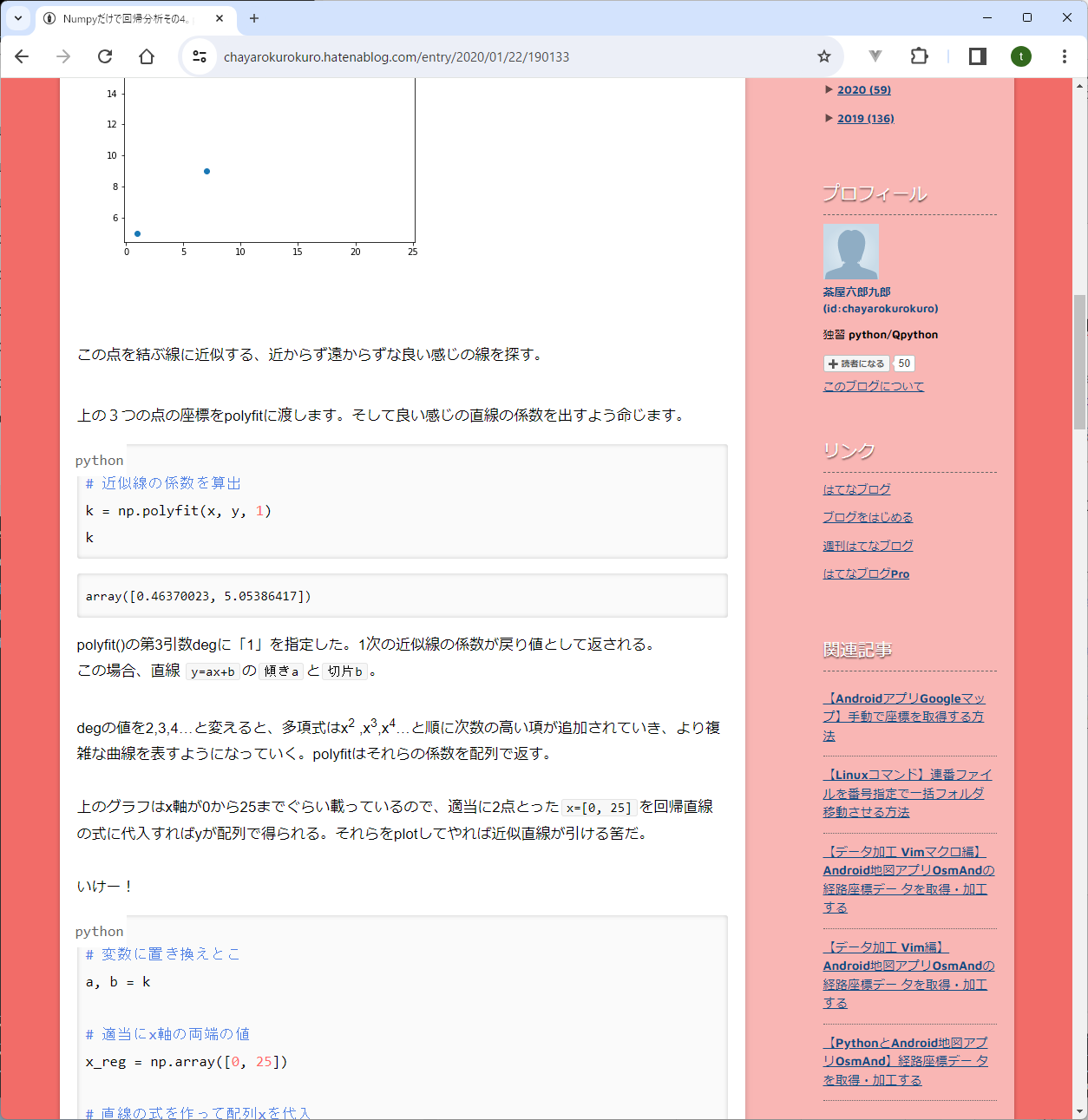 polyfitで返ってくる係数は、     y = a * x + bの順番

ChatGPTは、y = a + b * x の係数を　a, b = np.polyfit(Tinv, logN, 1)
で受け取っていたので、a と b がひっくり返っている
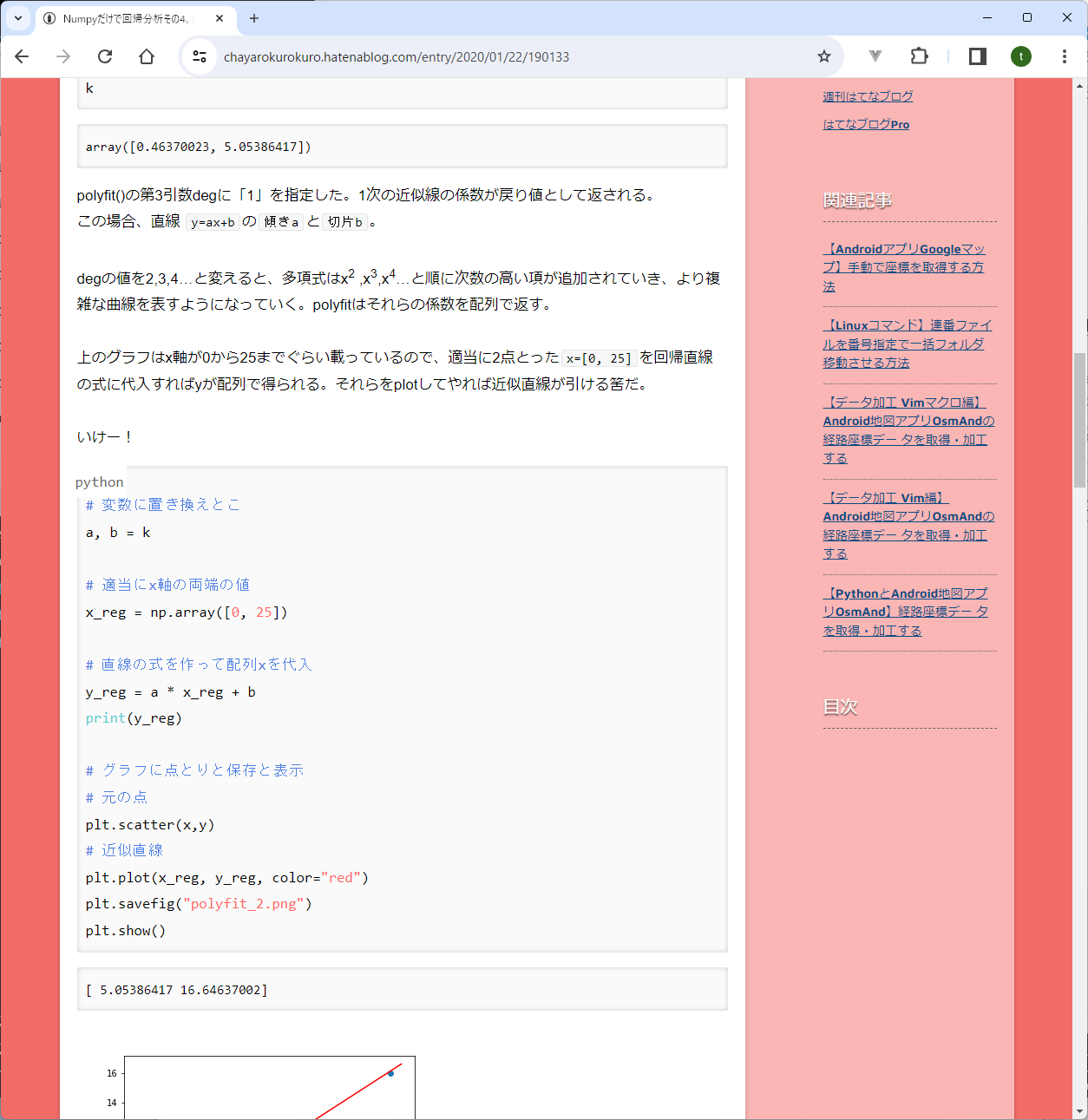 numpy.polynomial polyfit
Qiita		: https://qiita.com/sitar-harmonics/items/37f482d7fa2dcb9ddc91
NumPy API Ref	: https://numpy.org/doc/stable/reference/routines.polynomials.html
numpy.polynomial.polynomial.polyfit()
注: np.polyfit()と異なり、戻り値は次数が小さい係数から大きい係数の順　　 (np.polyfit()では、次数が大きい係数から小さい係数の順)
impot numpy as np
ai = np.polynomial.polynomial.polyfit(xs,ys,3)
np.polynomial.polynomial.polyval()
#計算値の計算もpolyval()だけで実行できる
xcal = np.arange(0.0, 10.0, 0.1)
ycal = np.polynomial.polynomial.polyval(xcal, ai)

#importを工夫してコードを簡単にする:
from numpy.polynomial.polynomial import polyfit

ai = polyfit(xs, ys, 3)
xcal = np.arange(0.0, 10.0, 0.1)
ycal = polyval(xcal, ai)
polyfit()のプログラム例
http://conf.mdxes.iir.isct.ac.jp/D2MatE/python/python_syntax.html

最小二乗法
numpy.polyfit()を用いたn次多項式最小二乗 (numpy.polyfit(), forループで計算値を計算)
numpy.polyfit()を用いたn次多項式最小二乗 (numpy.polyfit()+np.poly1d())
numpy.polynomial.polynomial.polyfit()を用いたn次多項式最小二乗 (polyfit()+polyval())
注意: ChatGPTは気を付けながら使いましょう
堂々と間違いを言う
計算は大丈夫？： MS365 copilotに質問したら、GPT3以降は結構計算できると答えた。でも、信用しないこと
役に立つことも多い
受け答えは、学習されて将来の回答に使われる可能性がある。秘密情報は絶対に入れない
注意
回答の真偽を見分けること　異なる表現で複数回聞いてみる　他の情報ソースとクロスチェックする
AIを有効利用するには人間にも相応の「知識」が必要
プログラム例（2025バージョン）
生成AI (大規模言語モデル LLM) の利用
VSCodeのChatGPT拡張機能を使うときは、OpenAI API Key (課金) が必要
https://platform.openai.com/docs/overview
ただし、無料のMicrosoft 365 Copilot でも Chat GPT4を使っているので、それ以上のGPTモデルを使う必要が無ければ、API Keyの課金は勧めない
Github copilotの利用
VSCodeのgithub copilot拡張機能を使うと、コード内でコメントを書いてコード生成ができる
科学大の学生は無料で使えるhttps://docs.github.com/ja/education
どんな数学関数が使えるか: 生成AIに聞いてみる
プロンプト: python mathライブラリで使える数学関数を全て挙げてください
回答:Pythonのmathライブラリには、多くの便利な数学関数が用意されています。以下はそのリストです：
acos: 逆余弦関数
acosh: 双曲線逆余弦関数
asin: 逆正弦関数
asinh: 双曲線逆正弦関数
atan: 逆正接関数
atan2: 座標平面における点の角度を計算
atanh: 双曲線逆正接関数
ceil: 切り上げ
comb: 組み合わせ（コンビネーション）を計算
copysign: 数の符号をコピー
cos: 余弦関数
cosh: 双曲線余弦関数
degrees: ラジアンを度に変換
dist: 2点間の距離を計算
erf: 誤差関数
erfc: 補誤差関数
exp: 指数関数
expm1: exp(x) - 1を計算
fabs: 絶対値
factorial: 階乗
floor: 切り捨て
fmod: 浮動小数点剰余
frexp: 倍精度浮動小数点数を仮数と指数のタプルに分解
fsum: 高精度で全ての項を合計
gamma: ガンマ関数
gcd: 最大公約数
hypot: ユークリッド距離を計算
isclose: 2つの数が近いかどうかを判定
isfinite: 数が有限かどうかを判定
isinf: 数が無限かどうかを判定
isnan: 数がNaNかどうかを判定
isqrt: 整数平方根を計算
lcm: 最小公倍数l
dexp: 仮数と指数から倍精度浮動小数点数を生成
lgamma: ガンマ関数の自然対数
log: 自然対数
log10: 常用対数
log1p: log(1 + x)を計算
log2: 底2の対数
modf: 数を小数部と整数部に分解
nextafter: 数を与えられた方向に最も近い値に進める
perm: 順列を計算
pow: 累乗
prod: 連続した数の積
radians: 度をラジアンに変換
remainder: 除算の余り
sin: 正弦関数
sinh: 双曲線正弦関数
sqrt: 平方根
tan: 正接関数
tanh: 双曲線正接関数
trunc: 小数点以下を切り捨て
どんな特殊関数が使えるか: 生成AIに聞いてみる
プロンプト: pythonのライブラリで使える特殊関数を教えてください。コピペできる形で回答してください
回答:Pythonのscipy.specialモジュールでは、多くの特殊関数が利用できます。以下にリストアップしましたので、コピペしてご利用いただけます：
from scipy.special import (
    airy, airye, bdtr, bdtrc, bdtri, bei, beip, ber, berp, besselpoly, beta, 
    betaln, betainc, betaincinv, binom, boxcox, boxcox1p, boxcox_normmax, 
    boxcox_llf, btdtr, btdtri, btdtrc, cbrt, chdtr, chdtrc, chdtri, chndtr, 
    chndtrix, chndtridf, chndtrinc, cosdg, cosm1, cotdg, dawsn, ellipj, 
    ellipk, ellipkm1, ellipe, ellipeinc, ellipkinc, erf, erfc, erfcinv, 
    erfcx, erfi, erfinv, exp1, exp10, exp2, expi, expm1, fdtr, fdtrc, fdtri, 
    fresnel, gamma, gammainc, gammaincinv, gammaln, gdtr, gdtrc, gdtri, 
    gdtrix, hankel1, hankel2, hyp0f1, hyp1f1, hyp2f1, hyp3f0, hyp3f2, hyp2f0, 
    iv, ive, ivp, j0, j1, jn, jv, jve, jvp, kei, keip, ker, kerp, kl_div, kn, 
    kv, kve, kvp, lmbda, log1p, log_ndtr, loggamma, logit, logsumexp, lpmv, 
    mathieu_a, mathieu_b, mathieu_cem, mathieu_sem, mathieu_modcem1, 
    mathieu_modcem2, mathieu_modsem1, mathieu_modsem2, mathieu_even_coef, 
    mathieu_odd_coef, modfresnelp, modfresnelm, nbdtr, nbdtrc, nbdtri, ndtr, 
    ndtri, nrdtrimn, nrdtrisd, obl_ang1, obl_ang1_cv, obl_cv, obl_rad1, 
    obl_rad1_cv, obl_rad2, obl_rad2_cv, pbdv, pbvv, pbwa, pdtr, pdtrc, pdtri, 
    pdtrik, perm, poch, pro_ang1, pro_ang1_cv, pro_cv, pro_rad1, pro_rad1_cv, 
    pro_rad2, pro_rad2_cv, psi, rgamma, round, shichi, sici, smirnov, 
    smirnovi, spence, stdtr, stdtridf, stdtrinc, struve, tandg, tklmbda, 
    wofz, xlog1py, xlogy, y0, y1, yn, yv, yve, yvp
)
自習に生成AIを使う
プロンプト: 以下のプログラムが何をしているか、わかりやすく説明してください＊＊ここにpythonプログラムをコピペ＊＊

回答:このプログラムは、CSVファイルからデータを読み取り、線形回帰を実行し、その結果をプロットするものです。以下に詳細を説明します：
CSVファイルの読み込み:・ data2.csvというファイルを開きます。・ 空のリスト xs と ys を初期化して、CSVファイルから読み取る x 値と y 値を保存します。・ファイルの最初の行を読み取り、x 軸と y 軸のラベルを取得して xlabel と ylabel に格納します。
データの処理:・ 残りの行をループで読み取ります。・ 各行をカンマで分割し、x 値と y 値を取得します。・ これらの値を浮動小数点数に変換して、それぞれ xs と ys のリストに追加します。・ 各行の x 値と y 値を表示します。
以下、続く

講義で聞き逃したことも質問してみましょう
トラブルシューティングを含む生成AI利用
エラーが発生するプログラムを生成するプロンプト
Pythonは、デフォルトでは UTF8の日本語ファイルしか読めない
　=> Shift-JISのCSVファイルを作り、　　　これを読みこんでフィッティングするプログラムを生成する

CSVファイル作成のプロンプト例:
ノイズを含み、pseudo-Voigt関数のピーク２つをもつデータを生成してください。x軸は0~90で、0.1刻み、コピペしてCSVファイルにできる形で出力してください。
　　　=> make_peaks_csv.py => 実行して peaks.csv を作成し、ラベル行に日本語を入れ、Shift-JISで保存

プログラム作成のプロンプト例:
　CSVファイル peaks.csv を読み込み、複数のGaussian関数でフィッティングするpythonプログラムを作ってください。 argvが存在すれば、読み込むファイルの変数 infile、ピーク数 npeakをargvで設定してください
　　　=> peaks_fit.py
エラーメッセージ
> python peaks_csv.py
エラーメッセージ:Traceback (most recent call last):
--cut--
  File "D:\doc1.current\doc.講義\01材料計算科学基礎\20250120第11回\03\peaks_fit.py", line 28, in main
    data = pd.read_csv(infile)
           ^^^^^^^^^^^^^^^^^^^
--cut--
File "parsers.pyx", line 2053, in pandas._libs.parsers.raise_parser_error
  File "<frozen codecs>", line 322, in decode
UnicodeDecodeError: 'utf-8' codec can't decode byte 0x82 in position 1: invalid start byte
学生が実験データに対応して修正したプログラム
実験.py: 実験値.xlsxに cos2(x)でフィッティングするように修正

課題プログラムとしては完璧。

実際に使うプログラムとしては、汎用性を考慮するとbetter。
・ 可変変数のハードコーディング (プログラム中での決め打ち) はしない。
　起動時引数、設定ファイルなどで変更できるようにする
・ 入力データで設定できる変数 (グラフのxlabel, ylabelなど) も
　ハードコーディングしない
学生が実験データに対応して修正したプログラム
MS365 Copilotで修正:

プロンプト：
以下のプログラムに次の修正をしてください
#グラフで日本語が表示できるように
#入力ファイル名をargvでうけとれるように
#初期値p0はプログラムの最初の方で定義し、argvでも受け取れるようにする
#Excelのラベル文字列決め打ちではなく、１列目をx、2列目をyに入れる
#グラフのxlabelは、Excelの1列目のラベル、ylabelは2列目のラベル
#titleは入力ファイル名
ここに 実験.py をコピペ

結果（Copilotの出力をさらに修正）:実験_copilot.py
より柔軟に
・ x,yデータの列番号を起動時引数で変更できるようにする
   ただし、起動時引数の数が増えるとわけわからなくなる　　・ Usageを表示するようにする
　　・ batchファイル、shell scriptを使う
　　・ argparseを使い、keywordで起動時引数を　　　指定できるようにする

・ Graphical User Interface で選択できるようにする　　 (tkinter、PySimpleGUI)
その他、プログラムを改善するプロンプト
プロンプト: 以下のプログラムに例外処理を追加してください
　　# 例外処理： ファイルが無いのにopen()しようとしたなどの　　　　　　　　　　 エラーを処理するプログラムコード

プロンプト: 以下のプログラムにコメント、docstringを追加してわかりやすくしてください

プロンプト: 以下のプログラムをなるべく関数でまとめたうえ、リファクタリングしてください
　　# リファクタリング: プログラムを読みやすくしたり例外処理を加えて、
　　　　　　　　　　　　　　保守性・堅牢性の高いプログラムになおすこと

プロンプト: 以下のプログラムのコードレビューをお願いします

プロンプト: 以下のプログラムのtestプログラムを作ってください
プログラム例（2023バージョン）
入力Excelファイル
input.xlsx
<=   ラベル行
データ行
ChatGPTに聞いてみます
Excelファイルinput.xlsx からデータを読み込んで、グラフを描くpythonプログラムを作ってください。
# Input.xlsxには、以下のデータが入っています
・ 2行目にはラベルとして’T’, ‘sigma’, ‘carrier density’, ‘mobility’ が入っています
・ 2行目以降には、温度T、電気伝導度sigma、キャリア濃度carrier density, 移動度mobilityの数値データが入っています
# プログラムは以下の動作をしてください
1. input.xlsxを読み込み、リスト変数に T, carrier densityの値をリスト変数 T, Nに読み込みます
2. Tの逆数を計算してリスト変数 Tinv に入れます
3. Carrier densityの自然対数を計算して リスト変数logNに入れます
4. T, N, Tinv, logNを画面に出力してください
5. TinvとlogNを一次式 logN = a + b * Tinv で最小二乗フィッティングをして、係数aとbを求めます
6. aとbを画面に出力してください
7. a, b, Tinvを使って、logNの計算値logNcalを計算してください
8. T, N, Tinv, logN, logNcalをExcelファイル fitting.xlsxに保存してください
9. Tinvに対してlogNとlogNcalをグラフにプロットしてください
このままChatGPTのプロンプトにいれます
ChatGPT4: 作成結果 (01a_fitting_gpt.py)
import openpyxl
import numpy as np
import matplotlib.pyplot as plt

# 1. Excelファイルからデータを読み込む
file_path = 'input.xlsx'
workbook = openpyxl.load_workbook(file_path)
sheet = workbook.active

T = []
N = []

for row in sheet.iter_rows(min_row=2, values_only=True):
    T.append(row[0])
    N.append(row[2])

# 2. Tの逆数を計算
Tinv = [1 / t for t in T]

# 3. Carrier densityの自然対数を計算
logN = [np.log(n) for n in N]

# 4. T, N, Tinv, logNを画面に出力
print("T:", T)
print("N:", N)
print("Tinv:", Tinv)
print("logN:", logN)
# 5. 最小二乗フィッティングで係数aとbを求める
a, b = np.polyfit(Tinv, logN, 1)  
# 6. aとbを画面に出力
print("a:", a)
print("b:", b)

# 7. a, b, Tinvを使用してlogNcalを計算
logNcal = [a + b * t_inv for t_inv in Tinv]

# 8. 結果を新しいExcelファイルに保存
output_workbook = openpyxl.Workbook()
output_sheet = output_workbook.active
output_sheet.append(["T", "N", "Tinv", "logN", "logNcal"])

for t, n, t_inv, log_n, log_n_cal in zip(T, N, Tinv, logN, logNcal):
    output_sheet.append([t, n, t_inv, log_n, log_n_cal])

output_workbook.save("fitting.xlsx")

# 9. グラフをプロット
plt.scatter(Tinv, logN, label="Data")
plt.plot(Tinv, logNcal, color='red', label="Fitted Curve")
plt.xlabel("1/T")
plt.ylabel("log(N)")
plt.legend()
plt.show()
# 以降 行末までは
コメントとして
無視される
ChatGPTのプロンプトのコツ
やってほしいことを明確に書く
前提や定義を明確に書く
条件などは箇条書きにする　箇条書きの項目が複数にわたる場合、　異なる行頭文字で区別する

その他の例：
質問者と回答者の立場（学生、先生、知識レベルなど）を定義し、質疑形式で回答してもらう
ChatGPTが作ったプログラムを見直す (01a_fitting_gpt.py)
import openpyxl
import numpy as np
import matplotlib.pyplot as plt

# 1. Excelファイルからデータを読み込む
file_path = 'input.xlsx'
workbook = openpyxl.load_workbook(file_path)
sheet = workbook.active

T = []
N = []

for row in sheet.iter_rows(min_row=2, values_only=True):
    T.append(row[0])
    N.append(row[2])

# 2. Tの逆数を計算
Tinv = [1 / t for t in T]

# 3. Carrier densityの自然対数を計算
logN = [np.log(n) for n in N]

# 4. T, N, Tinv, logNを画面に出力
print("T:", T)
print("N:", N)
print("Tinv:", Tinv)
print("logN:", logN)
# 5. 最小二乗フィッティングで係数aとbを求める
a, b = np.polyfit(Tinv, logN, 1)  
# 6. aとbを画面に出力
print("a:", a)
print("b:", b)

# 7. a, b, Tinvを使用してlogNcalを計算
logNcal = [a + b * t_inv for t_inv in Tinv]

# 8. 結果を新しいExcelファイルに保存
output_workbook = openpyxl.Workbook()
output_sheet = output_workbook.active
output_sheet.append(["T", "N", "Tinv", "logN", "logNcal"])

for t, n, t_inv, log_n, log_n_cal in zip(T, N, Tinv, logN, logNcal):
    output_sheet.append([t, n, t_inv, log_n, log_n_cal])

output_workbook.save("fitting.xlsx")

# 9. グラフをプロット
plt.scatter(Tinv, logN, label="Data")
plt.plot(Tinv, logNcal, color='red', label="Fitted Curve")
plt.xlabel("1/T")
plt.ylabel("log(N)")
plt.legend()
plt.show()
条件１つに対して
数行のプログラムを
つなげているだけ
読みにくいプログラム: 03a_dirty.py
import openpyxl
import numpy as np
import matplotlib.pyplot as plt
workbook = openpyxl.load_workbook('input.xlsx')
sheet = workbook.active
c = [];d = []
for row in sheet.iter_rows(min_row=3, values_only=True):
    c.append(row[0])
    d.append(row[2])
e = [1 / g for g in c]
f = [np.log(h) for h in d]
output_workbook = openpyxl.Workbook()
output_sheet = output_workbook.active
output_sheet.append(["T", "N", "1/T", "log(N)"])
for g, h, i, j in zip(c, d, e, f):
    output_sheet.append([g,h,i,j])
output_workbook.save("fitting.xlsx")
plt.scatter(e, f)
plt.show()
複数の命令が１行に書かれている　=> 複数行に分解する
変数名を見ても、何の変数からわからない　=> 意味のある変数に置き換える
全てのコードが詰まっていて、機能ごとの区別がつきにくい　=> 機能ごとの単位で空行を入れて分割する　　　関数化する
コメント文がない　=> コメント文の追加、関数のdocstringの追加
グラフのプロットデータ、X軸、Y軸が何かわからない　=> 凡例、xラベル、yラベルを追加
ChatGPTに書き直してもらう Ver4
次のプログラムは、input.xlsxの1列目から温度 T、2列目からキャリア濃度 N を読み込み、1/Tとlog(N)に変換し、その結果をfitting.xlsxに保存し、グラフを描くプログラムです。以下のように読みやすく書き直してください
・ 全体のリファクタリングをしてください
・ 変数名をわかりやすく置き換えてください
・ 入力ファイル名、出力ファイル名を変数に入れてください
・ 可能な範囲で関数化し、入出力をdocstringで追加してください
・ T-N図を左のグラフ枠に追加し、右のグラフ枠に1/T-log(N)図を描いてください
・ グラフに凡例、xラベル、yラベルを追加してください
import openpyxl
import numpy as np
import matplotlib.pyplot as plt
workbook = openpyxl.load_workbook('input.xlsx')
sheet = workbook.active
c = [];d = []
for row in sheet.iter_rows(min_row=3, values_only=True):
    c.append(row[0])
    d.append(row[2])
e = [1 / g for g in c]
f = [np.log(h) for h in d]
output_workbook = openpyxl.Workbook()
output_sheet = output_workbook.active
output_sheet.append(["T", "N", "1/T", "log(N)"])
for g, h, i, j in zip(c, d, e, f):
    output_sheet.append([g,h,i,j])
output_workbook.save("fitting.xlsx")
plt.scatter(e, f)
plt.show()
ChatGPTの回答 Ver4
以下のコードは、リファクタリングされ、変数名がわかりやすく置き換えられ、関数化され、入出力がドキュメントストリングで説明され、1/T-log(N)図とT-N図のグラフが追加され、グラフに凡例と軸ラベルが追加されました。

-- ここに修正したコード --

このコードでは、1/T-log(N)図とT-N図の両方のグラフが表示され、グラフに凡例と軸ラベルが追加されました。
ChatGPTの修正プログラム Ver4: 03e_dirty_GPT_rev4.py
import openpyxl
import numpy as np
import matplotlib.pyplot as plt

def load_data(input_filename):
    """
    Excelファイルから温度とキャリア濃度データを読み込む

    Args:
    input_filename (str): 入力ファイルの名前

    Returns:
    list, list: 温度データのリストとキャリア濃度データのリスト
    """
    workbook = openpyxl.load_workbook(input_filename)
    sheet = workbook.active

    temperatures = []
    concentrations = []
for row in sheet.iter_rows(min_row=3, values_only=True):
        temperatures.append(row[0])
        concentrations.append(row[1])

    return temperatures, concentrations

def transform_data(temperatures, concentrations):
    """
    温度とキャリア濃度データを1/Tとlog(N)に変換する
    Args:
    temperatures (list): 温度データのリスト
    concentrations (list): キャリア濃度データのリスト
    Returns:
    list, list: 1/Tデータのリストとlog(N)データのリスト
    """
    inv_temperatures = [1 / T for T in temperatures]
    log_concentrations = [np.log(N) for N in concentrations]

    return inv_temperatures, log_concentrations
ChatGPTの修正プログラム Ver4: 03e_dirty_GPT_rev4.py
def save_to_excel(temperatures, concentrations, inv_temperatures, log_concentrations, output_filename):
    """
    温度、キャリア濃度、1/T、log(N)のデータをExcelファイルに保存する

    Args:
    temperatures (list): 温度データのリスト
    concentrations (list): キャリア濃度データのリスト
    inv_temperatures (list): 1/Tデータのリスト
    log_concentrations (list): log(N)データのリスト
    output_filename (str): 出力ファイルの名前
    """
    output_workbook = openpyxl.Workbook()
    output_sheet = output_workbook.active

    output_sheet.append(["T", "N", "1/T", "log(N)"])
for T, N, inv_T, log_N in zip(temperatures, concentrations, inv_temperatures, log_concentrations):
        output_sheet.append([T, N, inv_T, log_N])

    output_workbook.save(output_filename)

def plot_TN_1T_logN_graph(temperatures, concentrations, inv_temperatures, log_concentrations):
    """
    温度とキャリア濃度データからT-N図と1/T-log(N)図の散布図を作成し、表示する

    Args:
    temperatures (list): 温度データのリスト
    concentrations (list): キャリア濃度データのリスト
    inv_temperatures (list): 1/Tデータのリスト
    log_concentrations (list): log(N)データのリスト
    """
ChatGPTの修正プログラム Ver4: 03e_dirty_GPT_rev4.py
fig, (ax1, ax2) = plt.subplots(1, 2, figsize=(12, 6))

    ax1.scatter(temperatures, concentrations, label='T-N Data')
    ax1.set_xlabel('T')
    ax1.set_ylabel('N')
    ax1.legend()

    ax2.scatter(inv_temperatures, log_concentrations, label='1/T-log(N) Data')
    ax2.set_xlabel('1/T')
    ax2.set_ylabel('log(N)')
    ax2.legend()

    plt.show()
if __name__ == "__main__":
    input_filename = 'input.xlsx'
    output_filename = 'fitting.xlsx'

    temperatures, concentrations = load_data(input_filename)
    inv_temperatures, log_concentrations = transform_data(temperatures, concentrations)
    save_to_excel(temperatures, concentrations, inv_temperatures, log_concentrations, output_filename)
    plot_TN_1T_logN_graph(temperatures, concentrations, inv_temperatures, log_concentrations)
修正プログラム Ver4の実行結果: 03e_dirty_GPT_rev4.py
修正前 03a_dirty.py
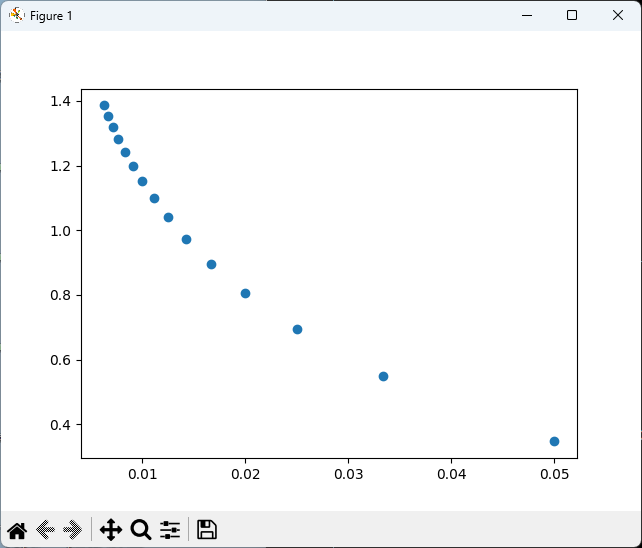 修正後 03e_dirty_GPT_rev4.py
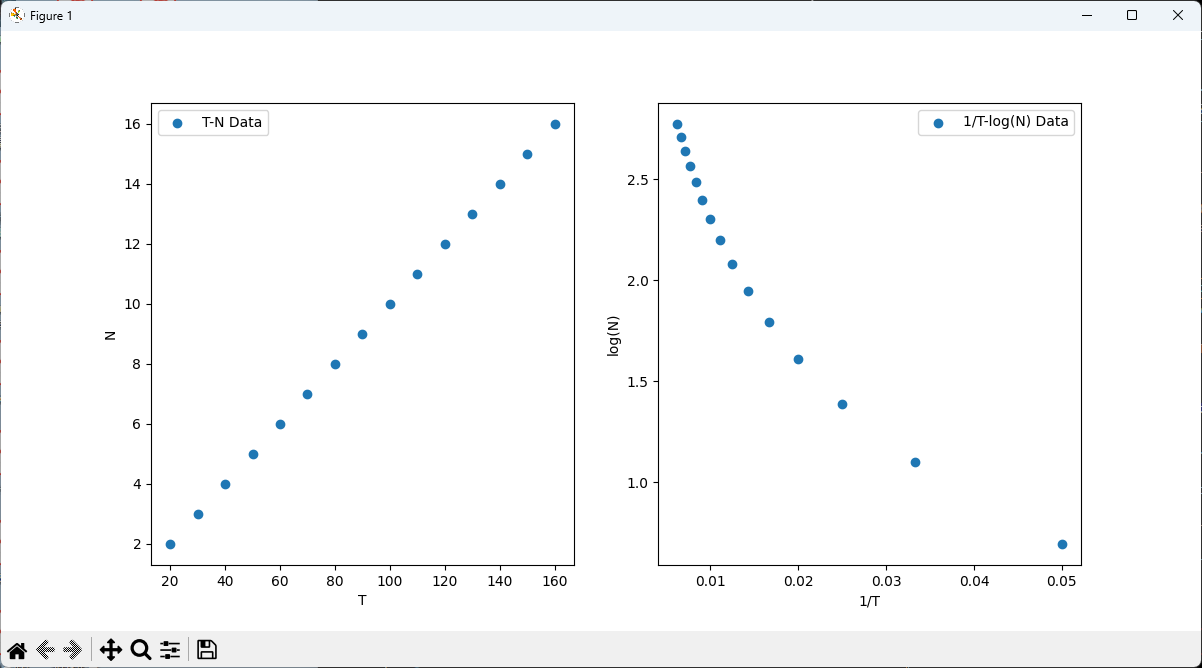 Chat-GPT
コメントのないプログラム (peakfit-tutorial.py) を放り込んでみる
import numpy as np
from numpy import exp
import pandas as pd
from scipy.optimize import minimize


method = "nelder-mead"


#==========================================
# Source parameters to be fitted
#==========================================
infile = 'peak.xlsx'
nx = None

# optimization parameters
func = '2.0 * (x[0] - 3.0)**2 + (x[1] - 1.0)**4 + 2.0'
x0s = [1.3,  0.6, 0.1]

maxiter = 100
tol = 1.0e-5


#==========================================
# functions
#==========================================
def cal_y(x, params):
    I0 = params[0]
    x0 = params[1]
    w  = params[2]
    a = 0.832554611 / w
    X = a * (x - x0)
    return I0 * exp(-X * X)

def ycal_list(xd, params):
    y = []
    for i in range(len(xd)):
        y.append(cal_y(xd[i], params))
    return y

def minimize_func(xk, xd, yd):
    nd = len(xd)
    MSE = 0.0
    for i in range(nd):
        yc = cal_y(xd[i], xk)
        d  = yd[i] - yc
        MSE += d * d

    return MSE / nd


#==========================================
# Main routine
#==========================================
def main():
    print("")
    print("Simplest peak fitting program by simplex")
    print(f"method        : {method}")
    print(f"input file    : {infile}")
    print(f"initial values: {x0s}")
    print(f"tol           : {tol}")
    print(f"maxiter       : {maxiter}")

    print("")
    print(f"Read [{infile}]")
    df = pd.read_excel(infile, engine = 'openpyxl')
    labels = df.columns.to_list()
    xd = df[labels[0]].to_numpy()
    yd = df[labels[1]].to_numpy()
    nx = len(xd)
    xrange = [min(xd), max(xd)]

    res = minimize(lambda xk: minimize_func(xk, xd, yd), x0s, method = method, tol = tol, options = {'maxiter':maxiter, "disp":True})
#    print("")
#    print(res)
    print("")
    if res.success:
        print(f"Function MSE takes the minimum")
        print(f"   at MSE={res.fun}")
        print(f"   with x={res.x}")
        print(f" iteration: {res.nit}")
    else:
        print(f"Function did not converge")
        print(res)


if __name__ == "__main__":
    main()
回答
このプログラムは、与えられた関数を最小化するパラメータを見つけるために、シンプレックス法を使用しています。具体的には、Excelファイルからデータを読み取り、与えられた関数によって予測される値と実際の値の差を最小化するようなパラメータを見つけています。

プログラムの流れは以下の通りです。
モジュールのインポート: 
パラメータの設定: 
関数の定義: パラメータを与えられた関数に代入して、予測される値を計算する関数を定義します。
最小化する関数の定義: 与えられたパラメータに対して、予測されるyの値と実際のydの値の差を計算し、それらの二乗和を求める関数を定義します。
メインルーチンの定義: Excelファイルからデータを読み取り、最小化するパラメータを見つけるために、scipy.optimizeのminimize関数を使用してシンプレックス法を実行します。最適化の結果を出力します。
このプログラムは、Excelファイルから読み込んだデータに対して、与えられた関数を最小化するパラメータを見つける例です。実際の応用においては、関数を適切に定義し、最小化すべきパラメータを設定する必要があります。また、データの前処理や後処理も必要になる場合があります。
Chat-GPT
Launcher.pyのスクリプト (AIが絶対に知らないプログラム言語) を放り込んでみる
回答
It looks like this is a script written in a programming language, possibly Python, that performs deconvolution of spectra. The script first sets up some variables related to the input data, such as the file path and labels. It then prompts the user to choose a Python executable and a Python script file to use for the deconvolution. Finally, it creates a dialog box for the user to enter additional parameters for the deconvolution, such as the type of function to use and the number of iterations to perform.
[Button1.Spectrum Analysis]
Caption=Deconvolution

join_path spectrum_dir $(tkprog_X_path) spectrum
join_path script $(spectrum_dir) deconvolution.py

:check_exist $(script) "[$(script)] が見つかりません。インストールしてください"

read_ini $i "spectrum" "work_dir" last_dir "."
chdir $(last_dir)

set_if_blank mode mode=gs
set_if_blank x_label x_label=0
set_if_blank y_label y_label=1
set_if_blank xmin xmin=-1e100
set_if_blank xmax xmax=1e100
set_if_blank func_type func_type=gauss
set_if_blank fwhm fwhm=0.12
set_if_blank zeroc zeroc=0
set_if_blank dump dump=1.0
set_if_blank nsmoothiter nsmoothiter=5
set_if_blank nmaxiter nmaxiter=100
set_if_blank eps eps=1.0e-4

get_open_file_name "*.xlsx" "." Choose PES Excel(.xlsx) file
set input_path=$o
get_directory $o fdir
get_filebody  $o fbody
get_filename  $o fname
get_last_directory $o last_dir

read_labels $(input_path) labels

set_title Deconvolution:$(last_dir)

new_dialog

add_dialog choose_file\
	python3_path\
	"label_head=python3:"\
	entry_width=50\
	"def_val=$(python3_path)"\
	initialdir=.\
	"file_type=Exec:*.exe"\
	"label_tail="

add_dialog choose_file\
	script\
	"label_head=script:"\
	entry_width=50\
	"def_val=$(script)"\
	initialdir=.\
	"file_type=python:*.py"\
	"label_tail="
Chat-GPT
質問: df(t)/dt = 1 / (1 + t)  を数値積分で解くpythonプログラムを教えて
回答されたコード: ちゃんと動きます

import numpy as np
from scipy.integrate import odeint
import matplotlib.pyplot as plt

# 常微分方程式を定義する
def model(y, t):
    dydt = 1 / (1 + t)
    return dydt

# 初期値を設定する
y0 = 0

# 時間範囲を設定する
t = np.linspace(0, 10, 101)

# 常微分方程式を解く
y = odeint(model, y0, t)

# 結果をプロットする
plt.plot(t, y)
plt.xlabel('t')
plt.ylabel('y')
plt.show()
Chat-GPT
質問: python tkinterでフローティングチップスを表示する方法を教えて
回答されたコード: ちゃんと動きます

import tkinter as tk

class Tooltip:
    def __init__(self, widget, text):
        self.widget = widget
        self.text = text
        
        # チップウィンドウを作成
        self.tipwindow = tk.Toplevel(widget)
        self.tipwindow.wm_overrideredirect(True)
        self.tipwindow.wm_geometry('150x30+1+1')
        
        # ラベルを作成
        self.label = tk.Label(self.tipwindow, text=self.text, justify=tk.LEFT, background='#ffffe0', relief=tk.SOLID, borderwidth=1)
        self.label.pack(ipadx=1)
        
        # トリガーとなるイベントにコールバック関数を設定
        self.widget.bind('<Enter>', self.enter)
        self.widget.bind('<Leave>', self.leave)
    
    def enter(self, event):
        # チップウィンドウの位置を設定
        x = y = 0
        x, y, cx, cy = self.widget.bbox('insert')
        x += self.widget.winfo_rootx() + 25
        y += self.widget.winfo_rooty() + 20
        self.tipwindow.wm_geometry('+{}+{}'.format(x, y))
        self.showtip()
    
    def leave(self, event):
        self.hidetip()
    
    def showtip(self):
        self.tipwindow.deiconify()
    
    def hidetip(self):
        self.tipwindow.withdraw()

# メインウィンドウを作成
root = tk.Tk()

# ラベルを作成
label = tk.Label(root, text='ホバーしてください。')
label.pack(pady=50)

# フローティングチップスを作成
tip = Tooltip(label, 'ここにチップスの内容が表示されます。')

root.mainloop()
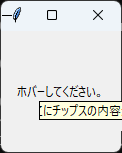 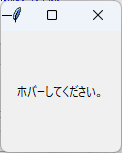 マウスを動かす
プログラムの解釈の結果では・・・
入力したプログラムがきちんと self-explaratory になっていれば、かなりの精度で、理解を助ける回答が得られる
・ 質問の仕方
・ 与える情報

について、質の高い情報を与えることで、的確な回答が得られる可能性は高まる
・ ChatGPTでも理解できるプログラムを書く・ 英訳の場合、英訳しやすい日本語文に書き換える。
　　　　など

この点でも、使う人間の「知識」、「語学力」、「スキル」が問われる
ChatGPTの利用に関する話題と注意
ChatGPTの話題 (2023/4現在)
2023/3/29 「GPT-4より強力なAIの開発を直ちに停止せよ」──公開書簡にマスク氏やウォズニアック氏が署名 https://www.itmedia.co.jp/news/articles/2303/29/news180.html

2023/4/1 ChatGPTの「開発停止」を求めた専門家たちからの“警告”の意味　https://wired.jp/article/chatgpt-pause-ai-experiments-open-letter/

2023/4/1 「ChatGPT」イタリアで一時使用禁止に データ収集で違反の疑い https://www3.nhk.or.jp/news/html/20230401/k10014026391000.html
「チャットＧＰＴ」使用巡り科学誌の対応割れる…サイエンスは禁止、ネイチャーは明記求める
https://www.yomiuri.co.jp/science/20230406-OYT1T50193/
「チャットＧＰＴの利用は、極めて慎重に考えるべきだ。ルールを緩めるのは厳しくするよりもはるかに容易だ」。サイエンス誌のホールデン・ソープ編集長は、３月にワシントンで開かれた米国科学振興協会の年次総会で見解を述べた。
　同誌は１月、チャットＧＰＴや他のＡＩによる論文の執筆を禁じる方針を示した。同誌は、論文が著者による独自の成果物であることを求めており、ＡＩが生成した文章は「ＡＩからの盗用で、不正に該当する」と説明している。
　一方、英科学誌ネイチャーは１月、利用禁止までは踏み込まなかったが、ＡＩを共著者として認めず、使用した場合は論文中に明記することを求めた。米科学誌セルも、３月８日に出した声明で、「論文の読みやすさなどを改善するツールは認めている」とし、ネイチャー誌と同様の対応をとることを明らかにした。（ワシントン支局　冨山優介）
SamsungのエンジニアがChatGPTに社外秘のソースコードを貼り付けるセキュリティ事案が発生
2023/4/10 https://gigazine.net/news/20230410-samsung-chatgpt-security-leak/
Samsungデバイスソリューション(DS)部門事業署内では、ChatGPTの使用が許可されていたとのこと。
Samsung側はChatGPTの使用を許可するに際して、「社内情報セキュリティに注意し、私的な内容を入力してはいけない」という告知を出していました。
それにもかかわらず、従業員は半導体の設備計測用プログラムのソースコードをChatGPTに入力し、コードの修正を依頼してしまったとのこと。
別の従業員は歩留まり計算用プログラムのソースコードをすべてChatGPTに入力し、コードの最適化を図った。